What connects us:
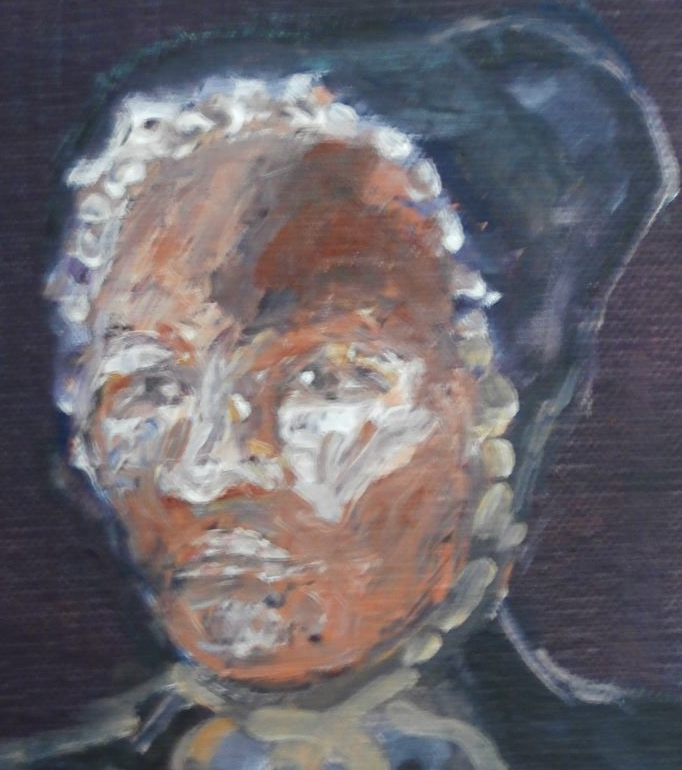 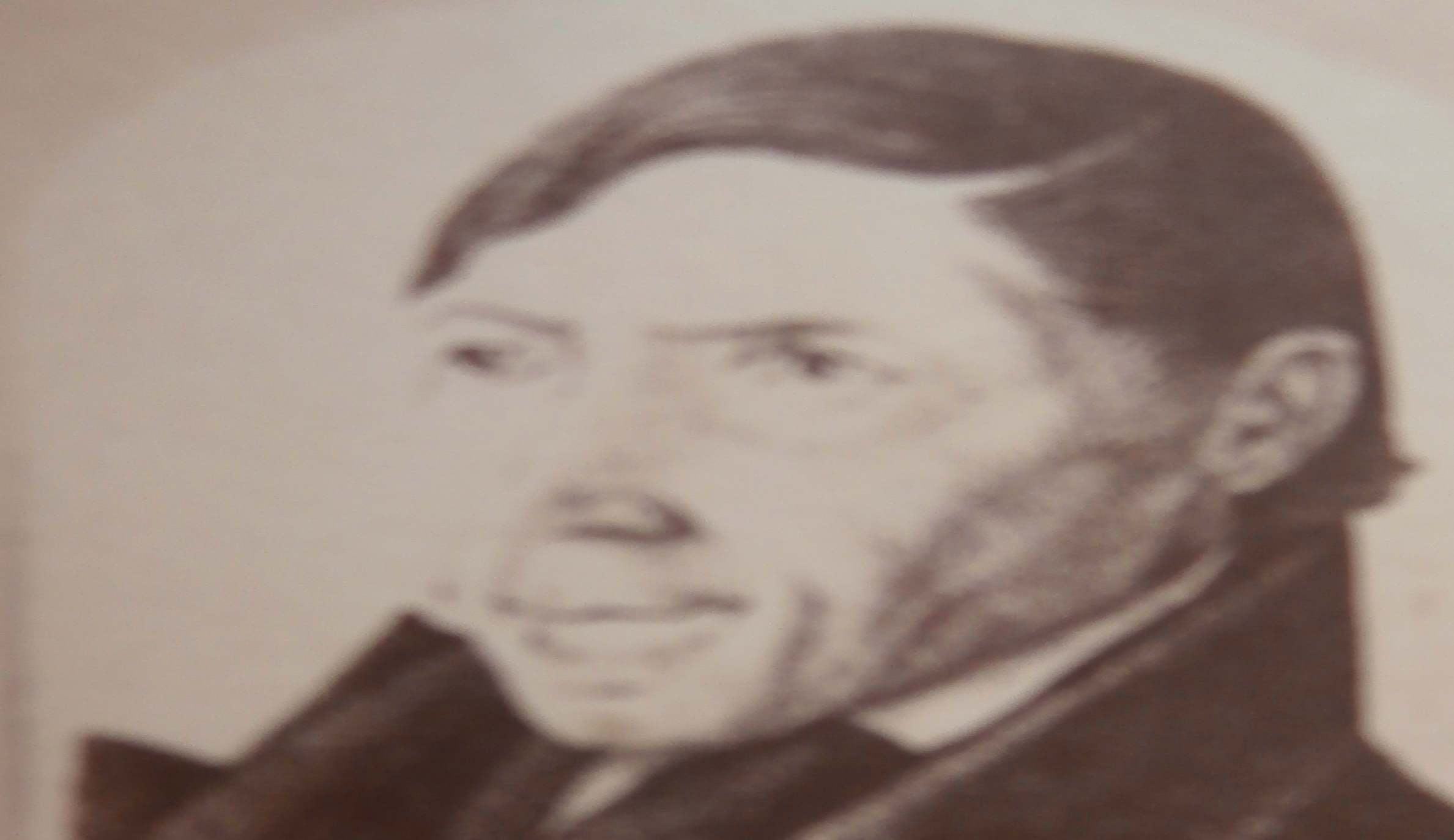 Zara Hendriks (1793 – 1831)
Married Hinrich 1814.
LMS Missionary Hinrich Schmelen
(1776 -1848)
Ferdinand Bam, 3 rd brother married Leentje Cloete and did not  leave Komaggas
Jan Bam, brother to Christiaan, became a Rhenish missionary, in Rooibank (Walfidsh Bay)
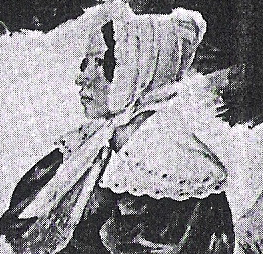 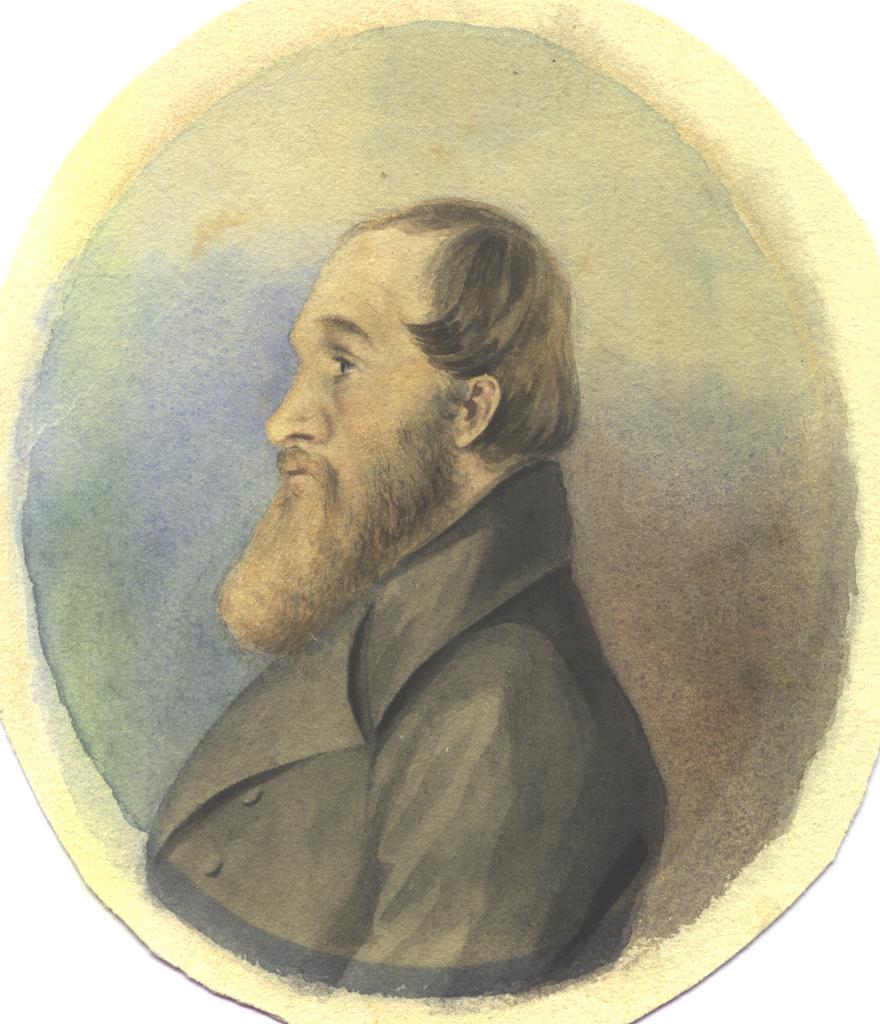 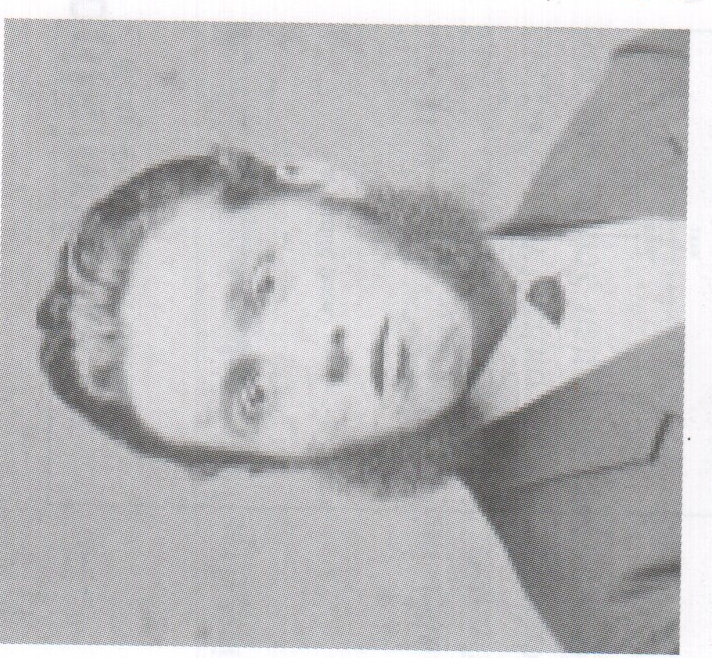 Schmelen daughter Friederike
Married Christiaan Bam
Schmelen daughter, Johanna (Hanna) married
Rhenish missionary F H Kleinschmidt. They had 8
children. Four lines are pursued here.
His oldest son Johannes’ grave is in the missionary graveyard at Bethanien, as is an infant child of Johannes
Their one son, Albertus had a daughter, Mathilde with a sister of Samuel Maharero,
Who in turn had a son Edward, born 1890
See next page A
See next page B
See next page C
See next page D
See next page E
Franz Heinrich and Hanna Kleinschmidt had 8 children. For purposes of the Fransfontein
gathering only 3 of their children’s off-spring are sketched here. 

The Bam family can be traced similarly and this is a project yet to be undertaken.
A:
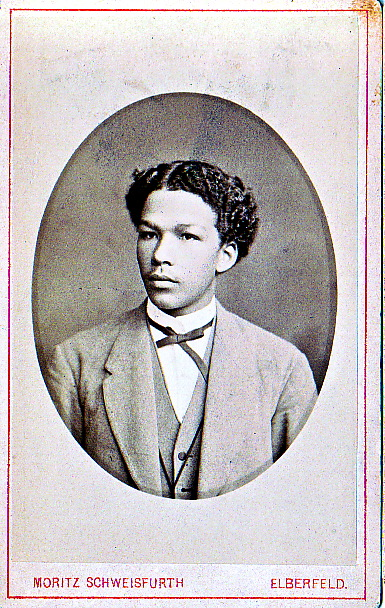 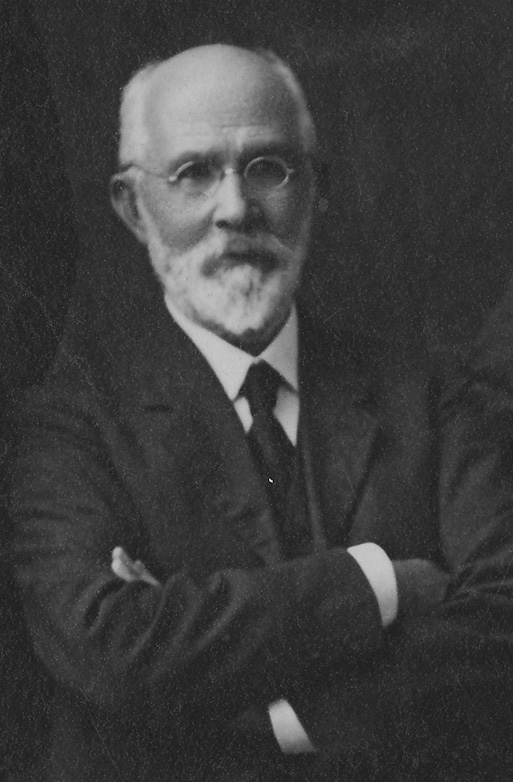 D
Bam
family
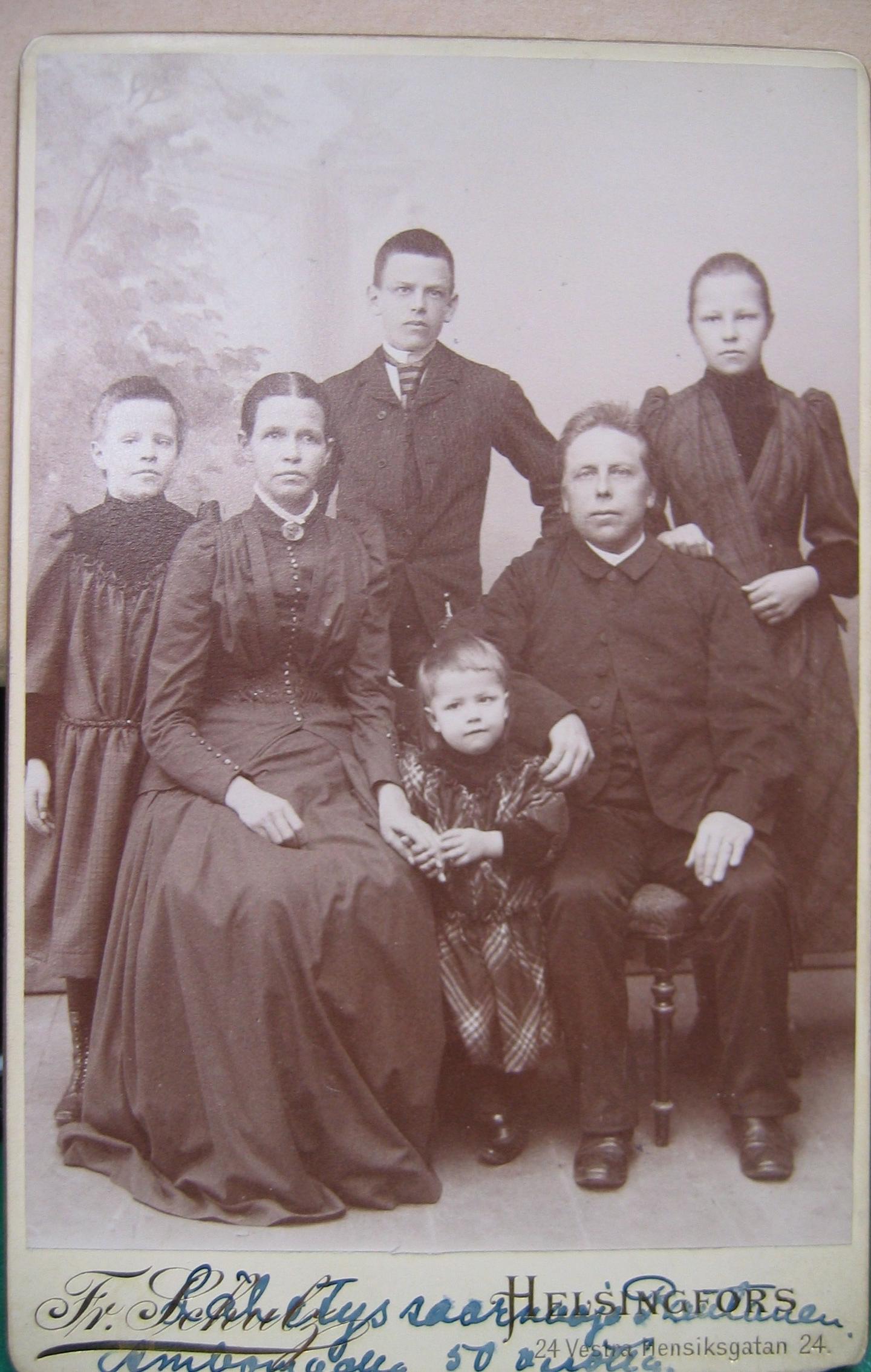 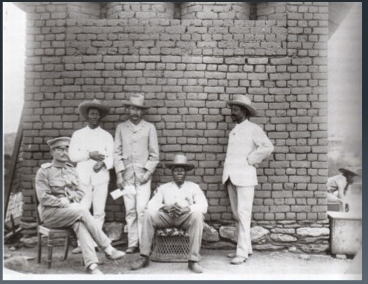 B:
C
E
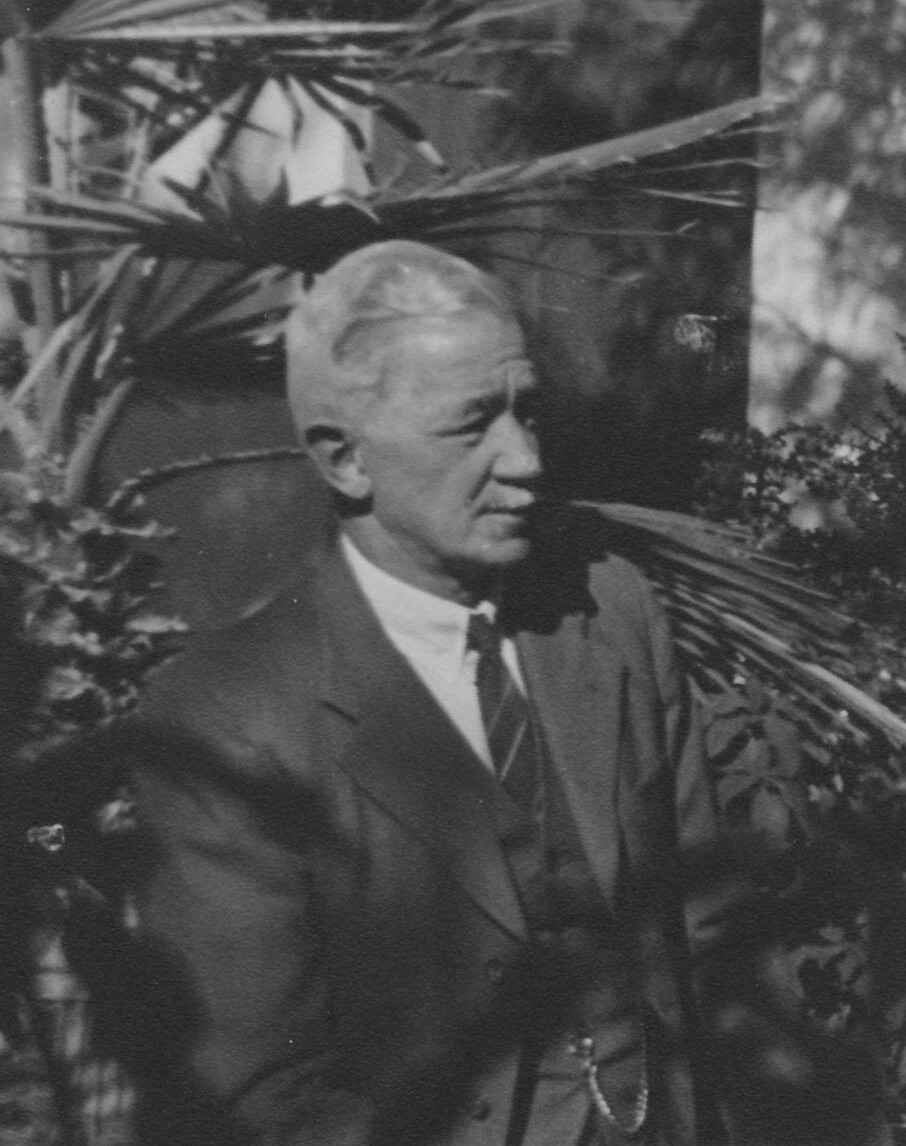 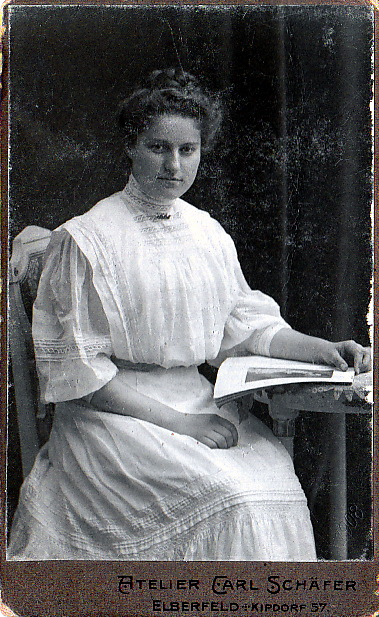 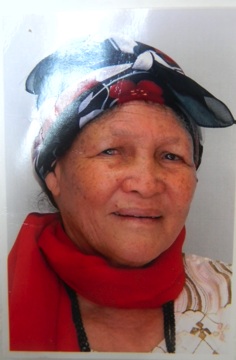 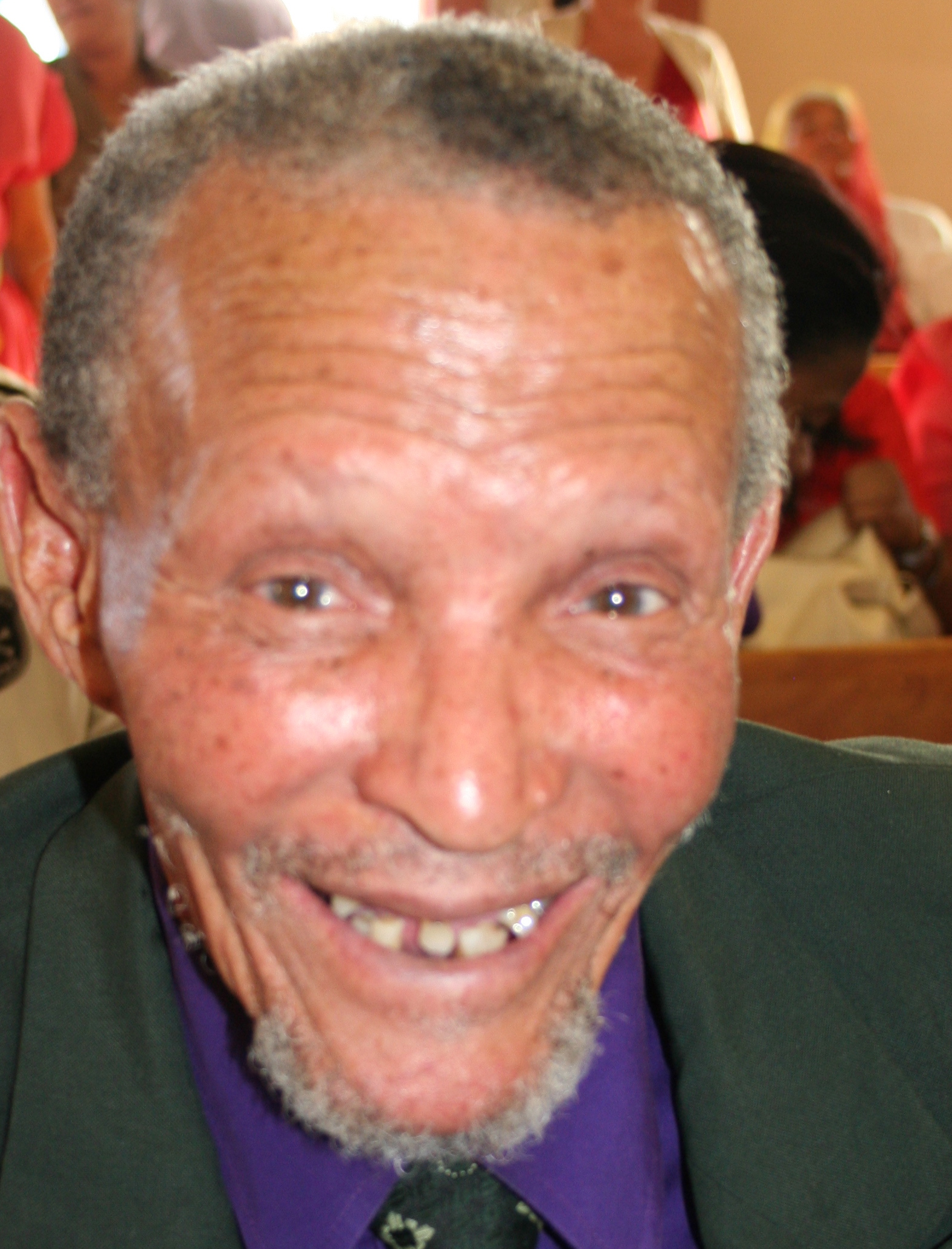 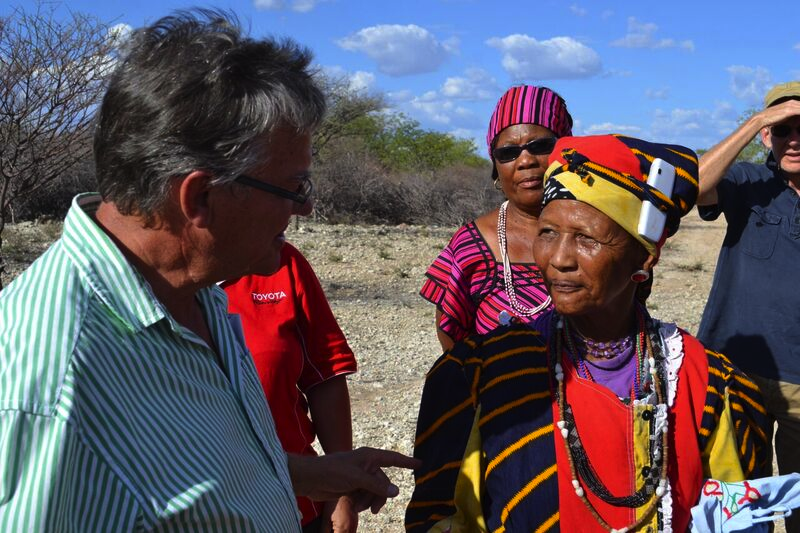 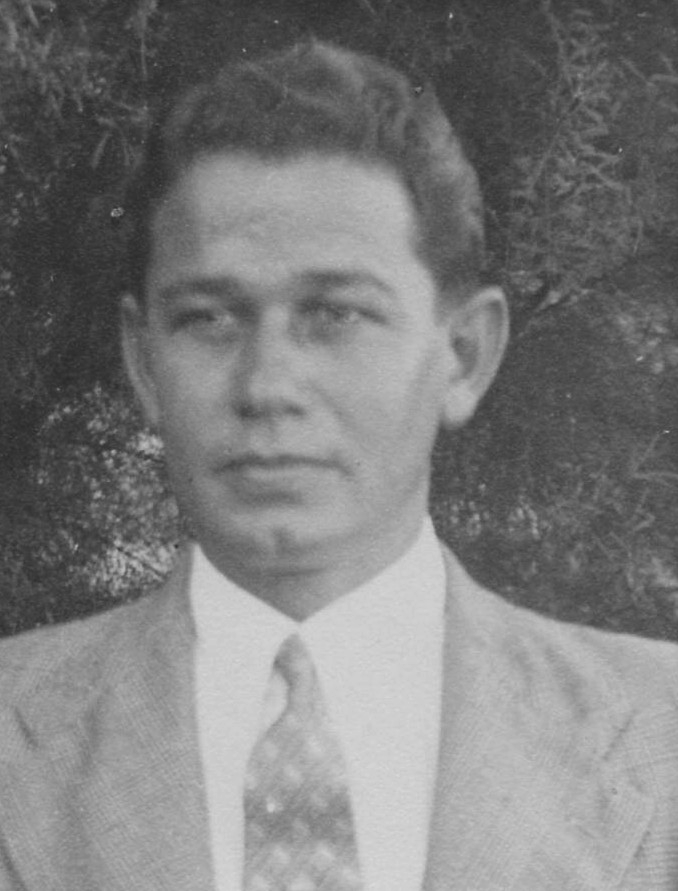 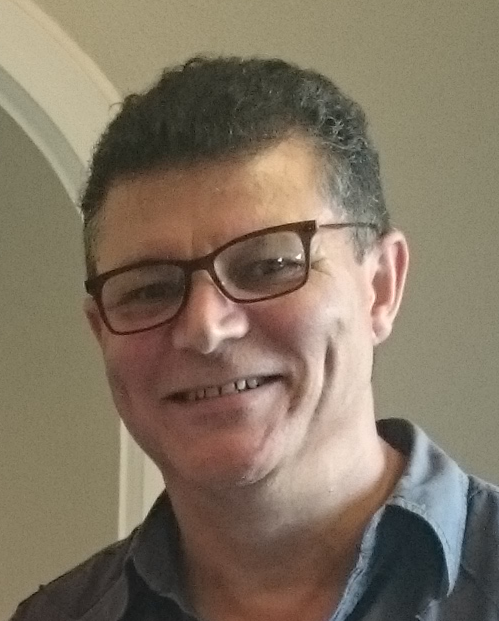 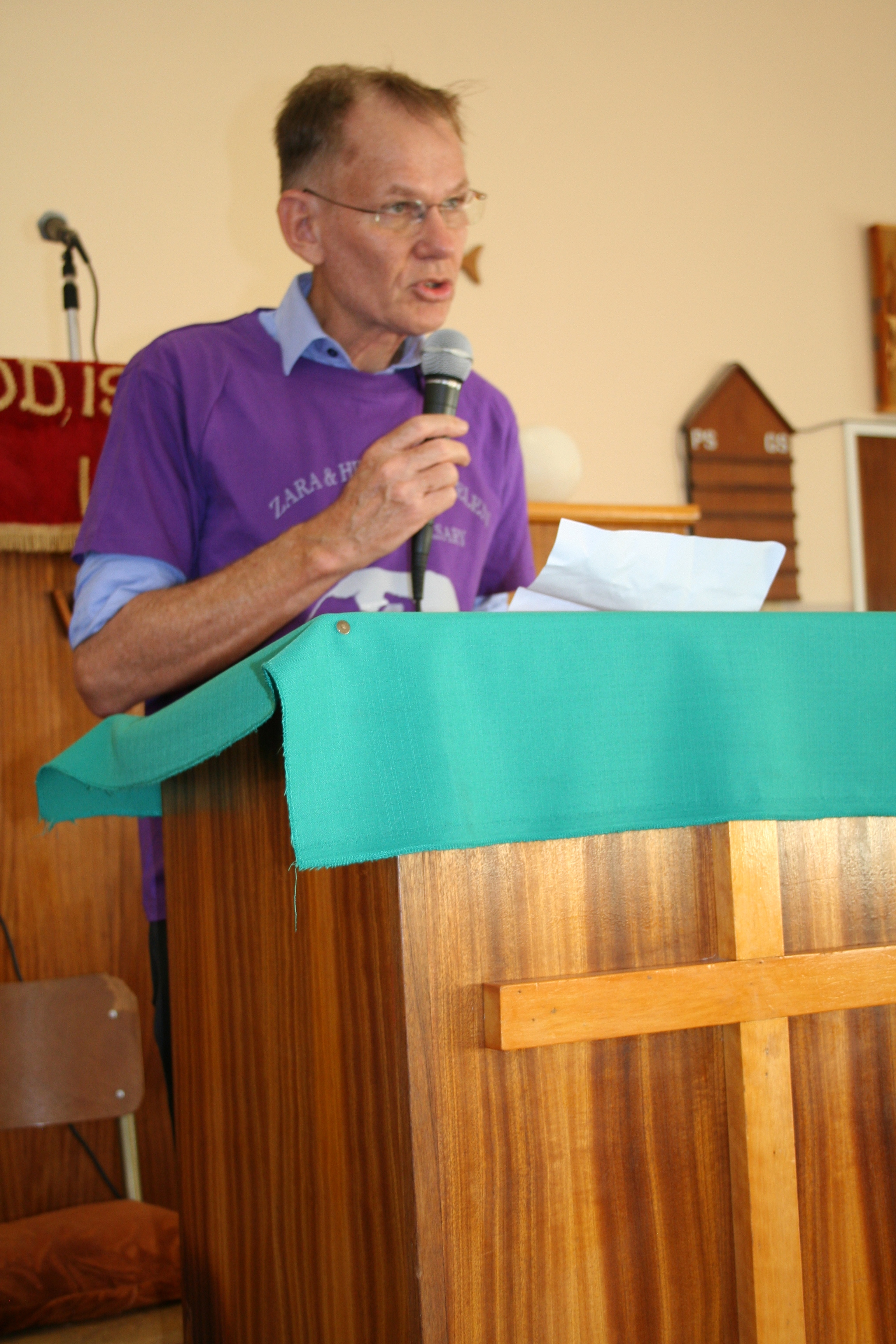 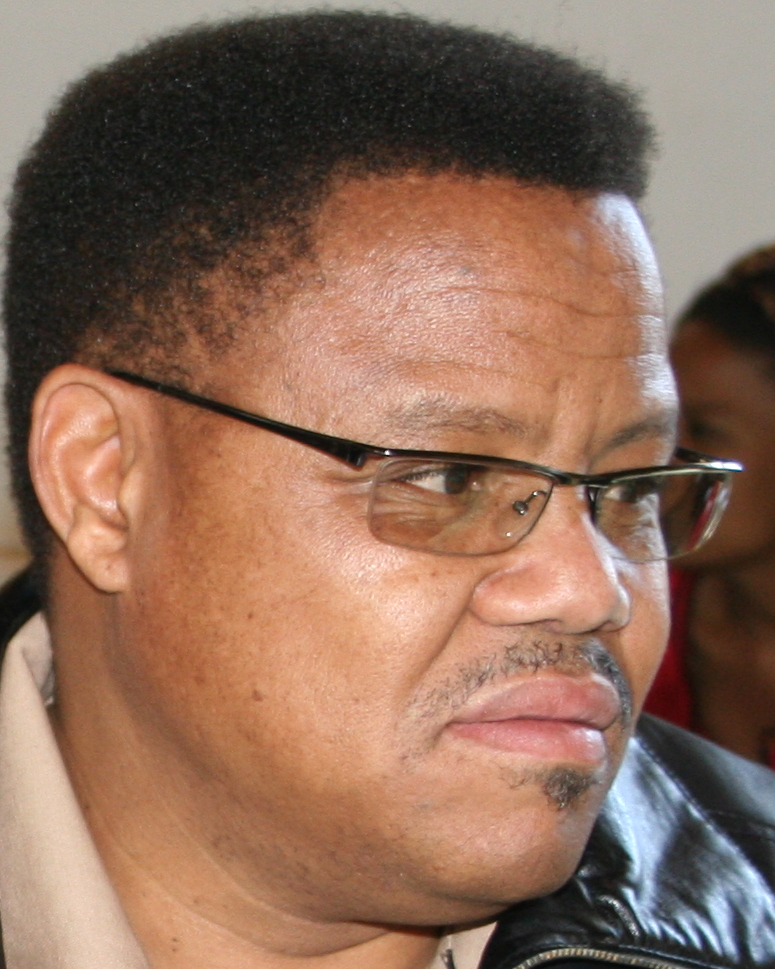 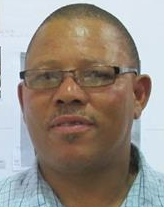 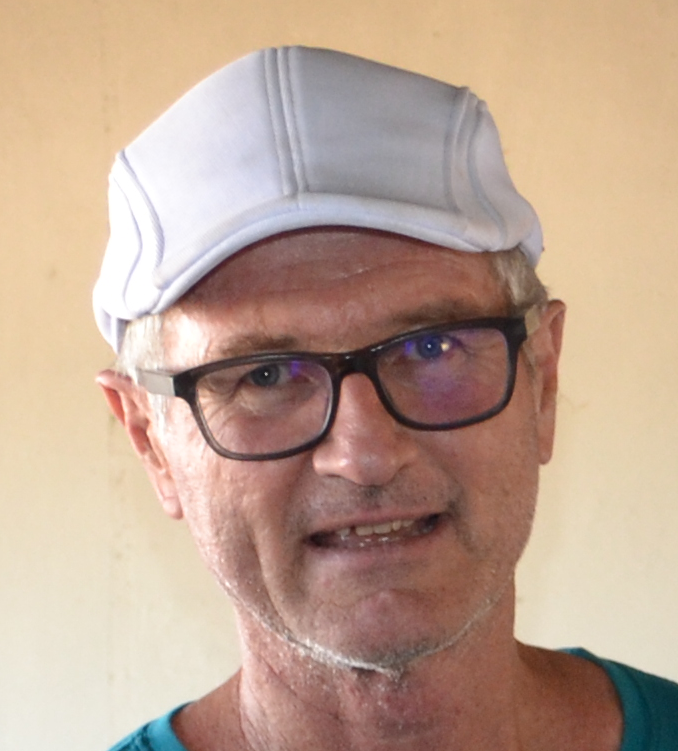 Bam
relatives
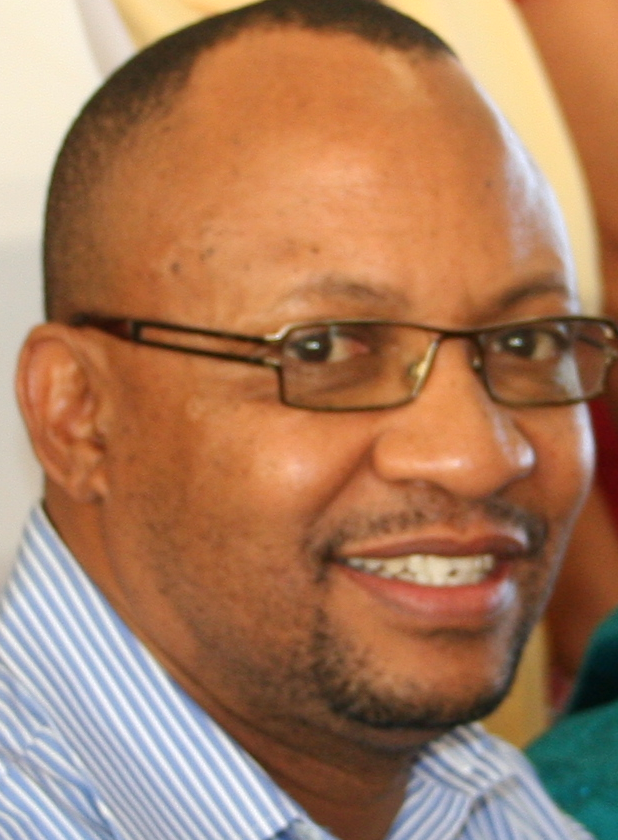 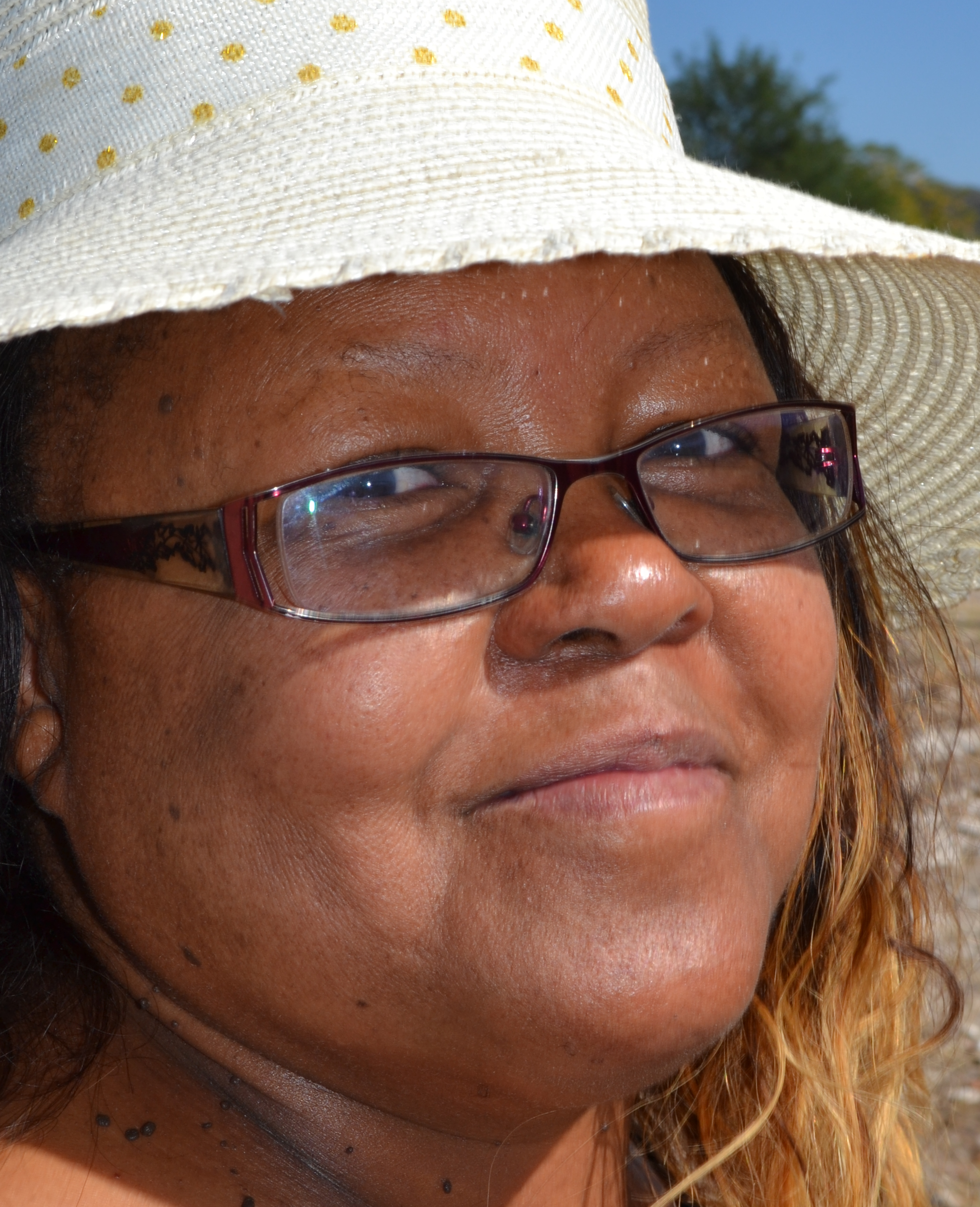 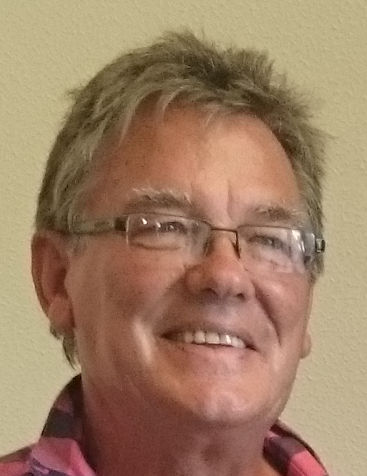 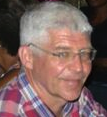 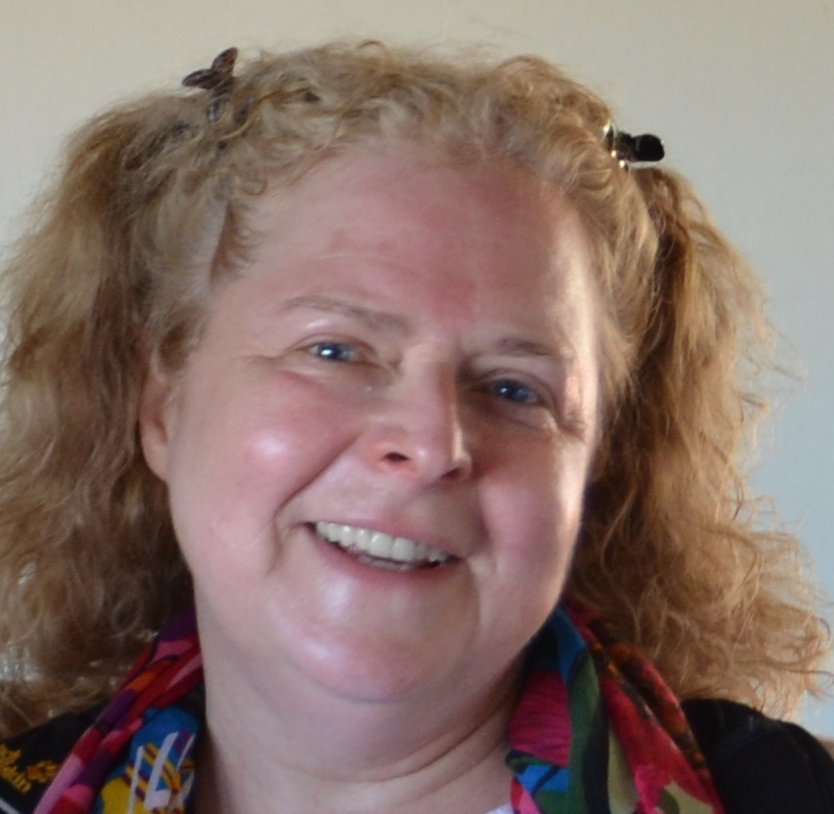 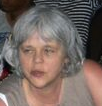 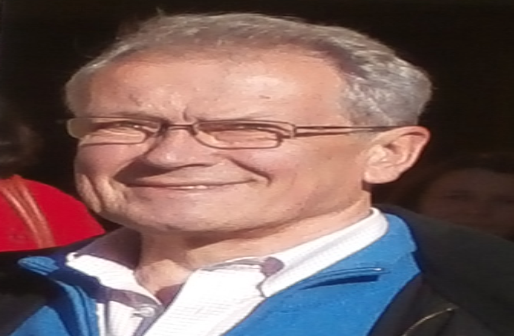